2nd Class Graduation
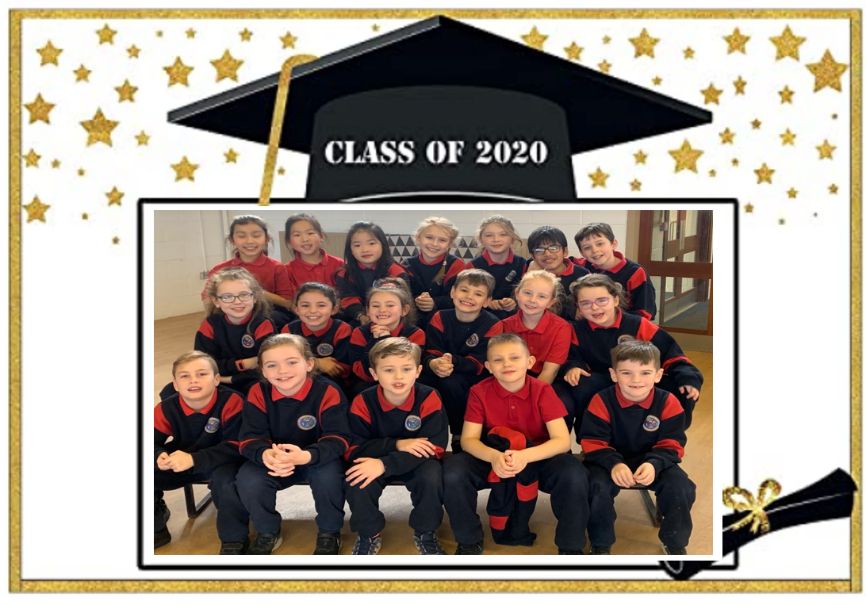 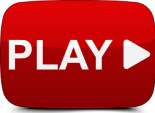 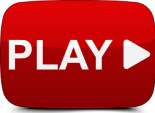 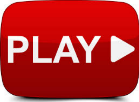 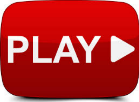 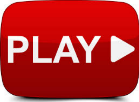 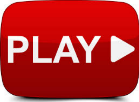 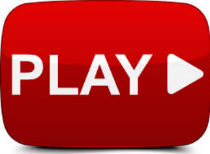 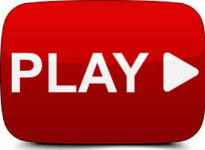 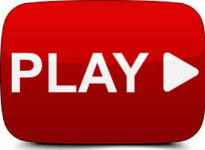 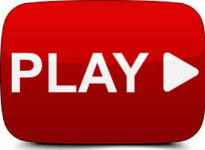 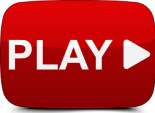 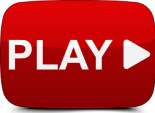 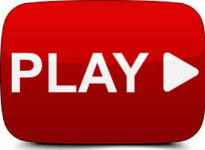 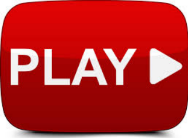 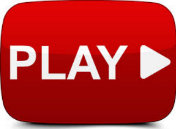 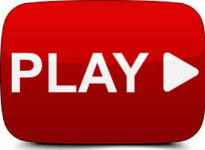 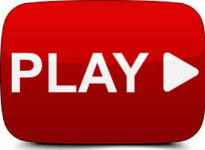 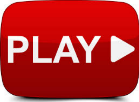 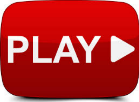 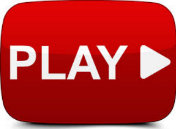 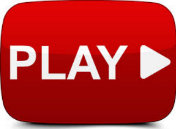 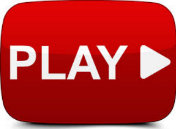 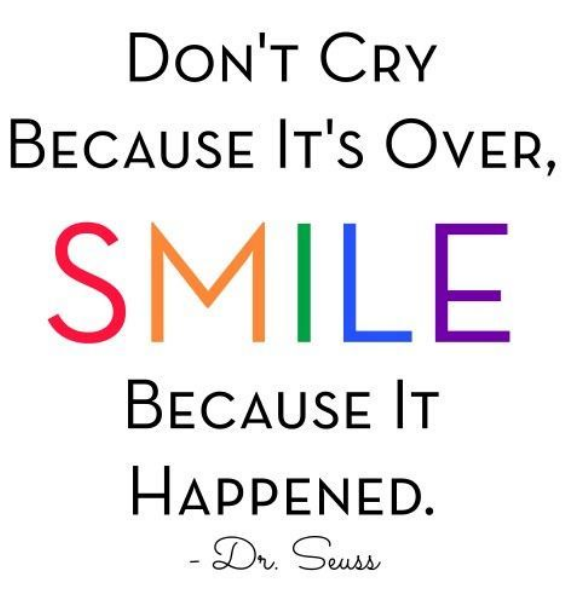 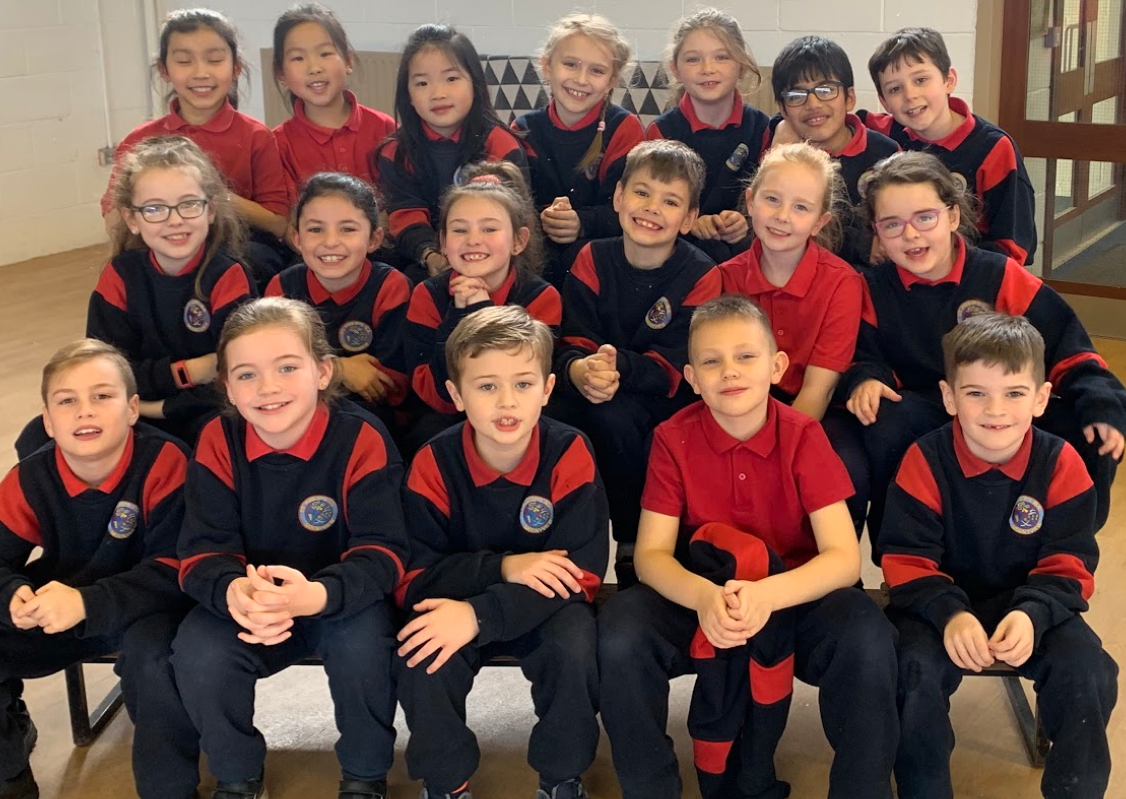 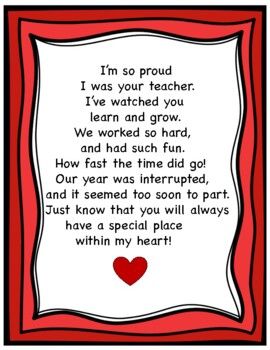